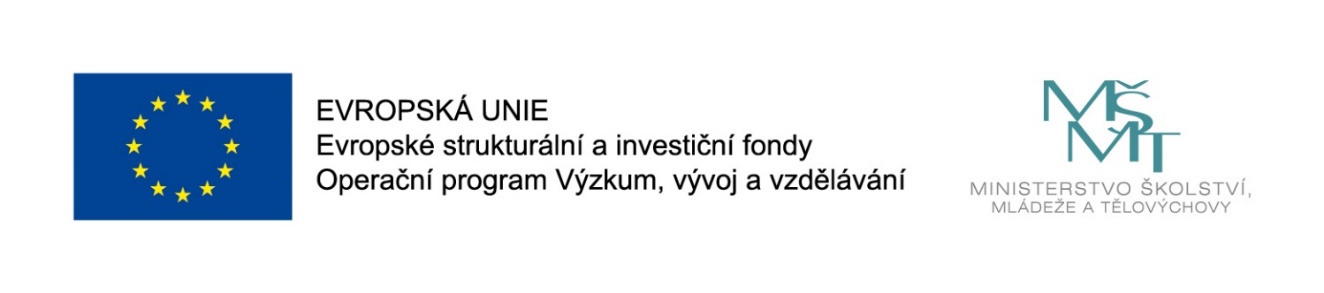 Názevprezentace
Prezentace předmětu:
Vztahový marketing a CRM

Vyučující:
Doc. Ing. Halina Starzyczná, Ph.D.
Ing. Radka Bauerová, Ph.D.
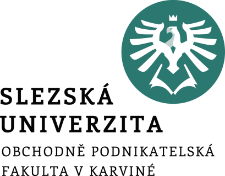 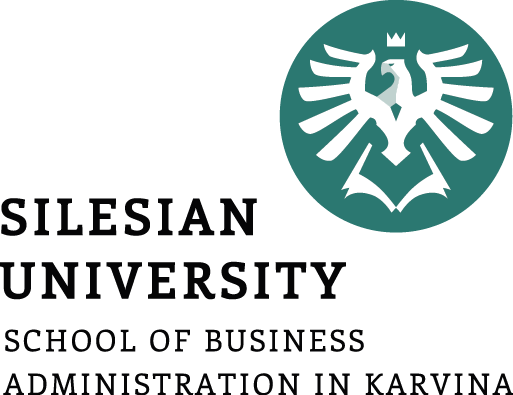 CRM  a hodnota 
v marketingu, loajalita zákazníků
Cílem přednášky je pochopit dvojí pojetí hodnoty v marketingu a v CRM a loajalitu a spokojenost zákazníků
.
Halina Starzyczná
Garant předmětu
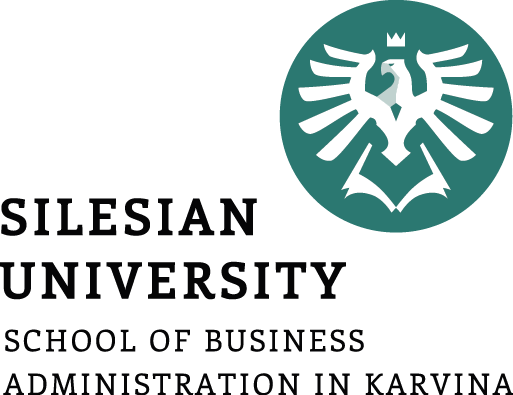 CRM  a hodnota 
v marketingu, loajalita zákazníků
Pojetí hodnoty v marketingu a CRM
Hodnota pro zákazníka
Hodnota zákazníka pro podnik
Loajalita zákazníka
Spokojenost zákazníka, její hodnocení
Míra setrvání zákazníků u podniku
Retence zákazníků
.
Struktura přednášky
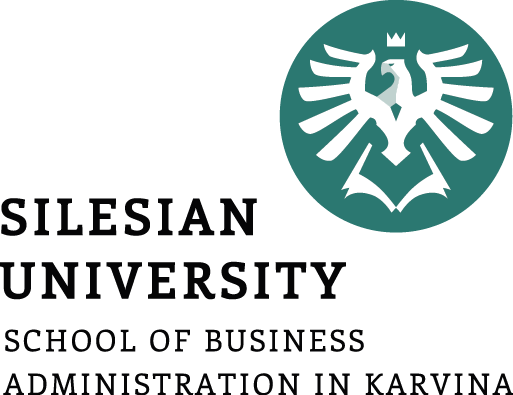 Dvojí pojetí hodnoty v CRM i marketingu
Podnik
Hodnota zákazníka pro podnik
Hodnota pro zákazníka
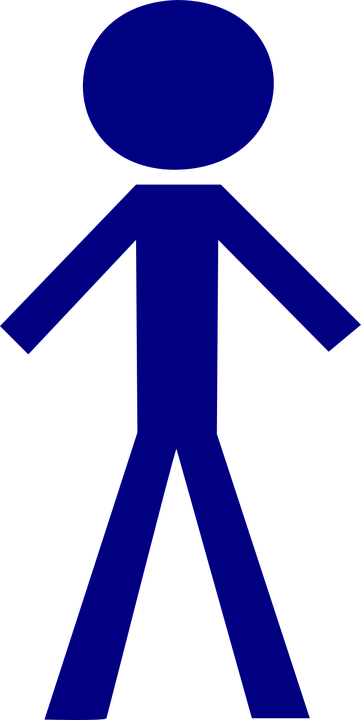 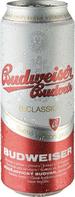 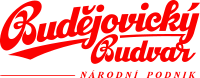 https://pixabay.com/cs/hůl-člověk-chlapec-guy-samec-35185/
https://www.zbozi.cz/hledani/?q=bud%C4%9Bjovick%C3%BD%20budvar#utm_source=search.seznam.cz&utm_medium=hint&utm_content=products-opesBB&utm_term=bud%C4%9Bjovick%C3%BD%20budvar
https://commons.wikimedia.org/wiki/File:Budějovický_Budvar_logo_vector.svg
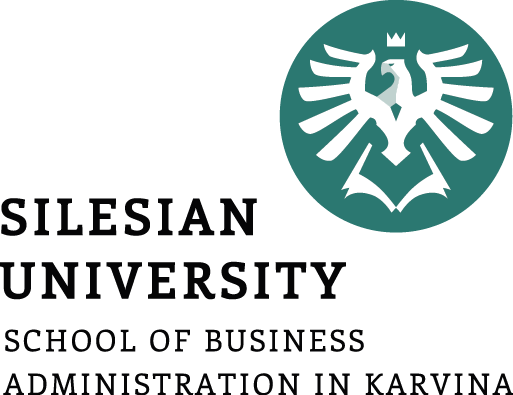 Zajištění hodnoty - jak je tvořena v podniku?
Hodnota 
pro zákazníka
Analytické CRM
Strategické  CRM
Operativní CRM
Hodnota  zákazníka pro podnik
Kolaborativní CRM
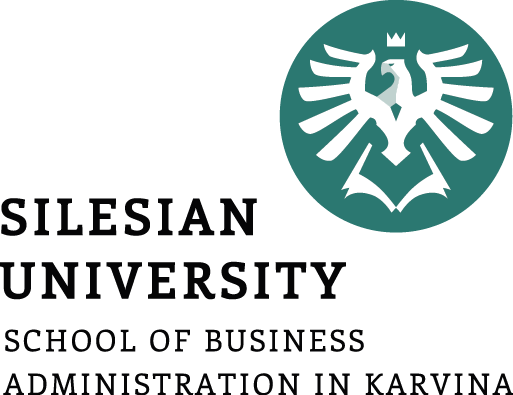 Vznik konceptu hodnoty – kdy a co znamená?
● vznik cca v 90. letech 20. století  
● byl spojen s diferencovaným řízením vztahů se zákazníky
● koncept vychází z toho, že:
   -  existují skupiny zákazníků, které mají podobné potřeby a těm je třeba
      nabídnout odpovídající nabídku. 
   -  při individuálním přístupu je třeba vytvořit nabídku pro jednotlivého
       zákazníka.
● jedná se o nový přístup - cílem je efektivní marketingová strategie, která
   je soustředěna na spokojenost zákazníka a jeho loajalitu.
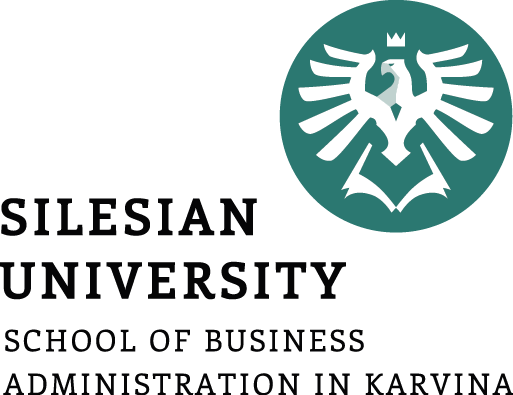 Získaná hodnota pro zákazníka
Atributy
Celkové přínosy pro zákazníka
Ekonomické (finanční)
Funkční
Psychologické
Celkové náklady 
pro
 zákazníka
na posuzování, získání, používání a zbavení se tržní nabídky
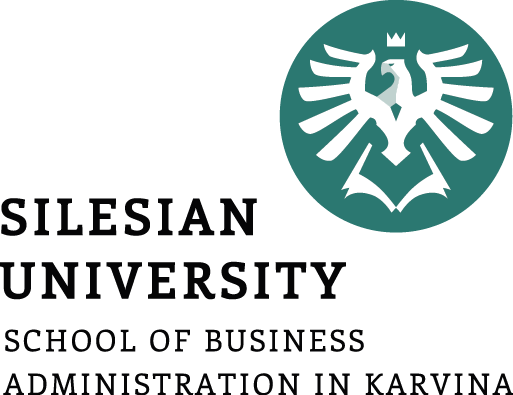 Hodnota pro zákazníka
Získaná hodnota pro zákazníka – rozdíl mezi celkovou hodnotou pro zákazníka a celkovými náklady marketingové nabídky – tzv. „zisk“ zákazníka.
Celková hodnota pro zákazníka – suma hodnoty produktu, služeb, zaměstnanců a image, které kupující z marketingové nabídky získá.
Celkové náklady pro zákazníka – suma všech finančních, časových, energetických a psychických nákladů spojených s marketingovou nabídkou (Kotler et al, 2007).
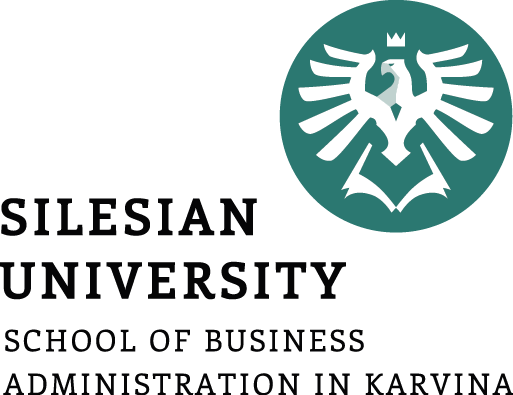 Analýza hodnoty pro zákazníka
Formulace podstatných vlastností výrobků a služeb, které zákazníci oceňují
2. Realizace výzkumu různých vlastností a přínosů 

3. Vyhodnocení výkonu podniku a jejich konkurentů

4. Komparace výkonu podniku a hlavního konkurenta klíčovými
    zákazníky (oslovíme je, zeptáme se na jejich postoj)
5. Sledování hodnoty pro zákazníka v čase.
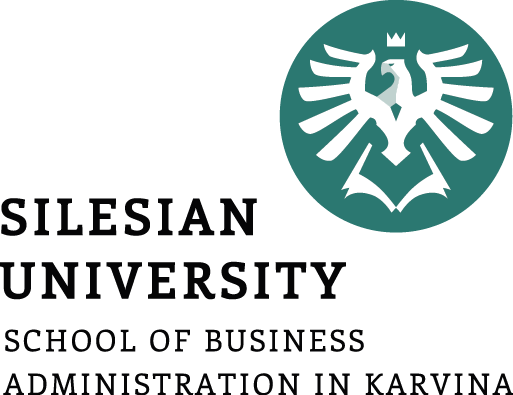 Hodnocení vlastností výrobků
Rozhodovací analýza
Atributy hodnoty pro zákazníka na B2C trhu
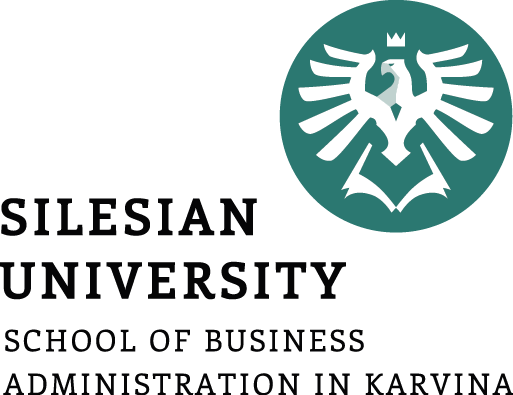 ●  týká se spotřebitelů v maloobchodě, hodnota se týká:
●● hlavně produktu (obchodního sortimentu) a všech ostatních nástrojů marketingového  mixu 
●● ceny i úrovně komunikace 
●● typu prodejny, kde nakupuje (samoobsluha, pultová prodejna,,, supermarket, hypermarket…e shop)
 ●● zákazníka oslovuje exteriér prodejny i interiér a celková nákupní atmosféra, webová stránka) 
 ●● prodejního procesu, lidí: obsluhy, pokladní, pracovníků v informačních  centrech … objednávkový systém)
 ● dostupnost prodejny a její lokalizace.
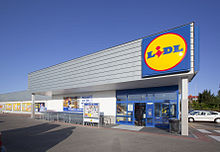 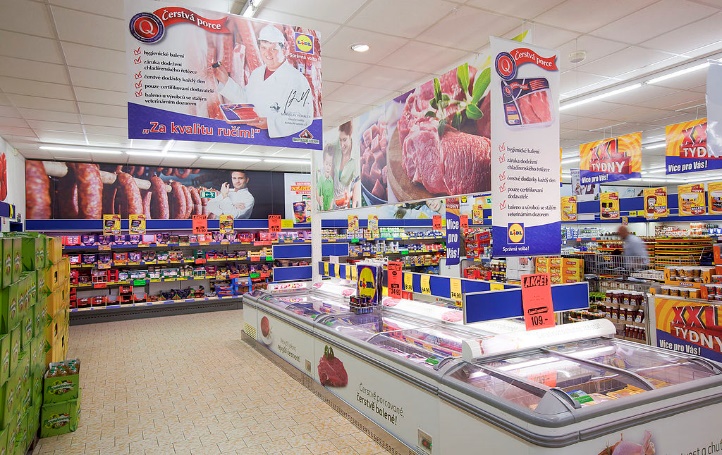 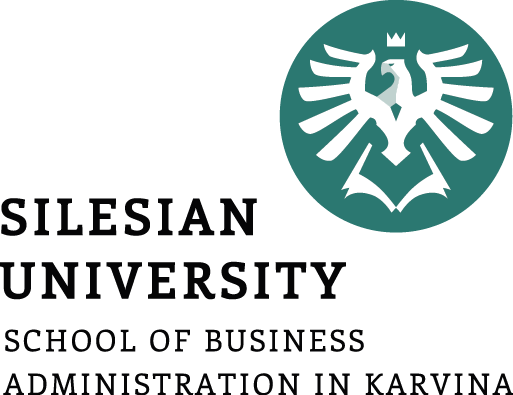 Atributy hodnoty pro zákazníka na B2B trhu (partnerské společnosti)
Co se týká trhu B2B, tam se objevují další atributy, což je dáno charakterem partnerů, kteří spolu jednají. 
● produkt, případně značka
● hodnota samotného vztahu
● požitek z obchodního jednání, či image podniku. 
Nákladová stránka se týká také cen, ztrát, obětí. Svoji roli
hraje důvěra (viz PRM).
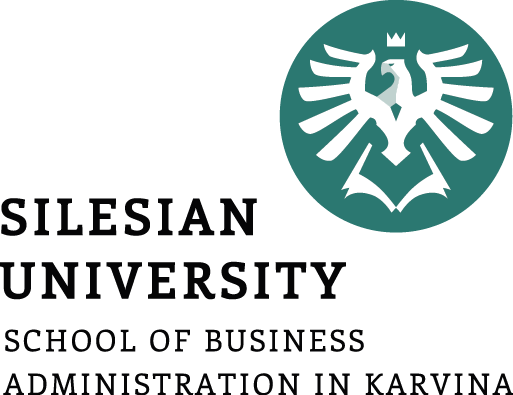 Hodnota zákazníka pro podnik
Kdo je ziskovým zákazníkem?
Příjmy za zboží 
˃ náklady
Jedinec, domácnost, nebo organizace, 
která v průběhu času zajišťuje tok příjmů o požadovanou částku, která je vyšší než kolik představuje součet nákladů na oslovení zákazníka, jeho získání a obsluhu za stejnou dobu.  Podniky zpracovávají analýzy ziskovosti, které napomáhají rozdělit zákazníky na ziskové a neziskové.
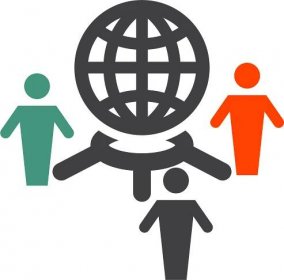 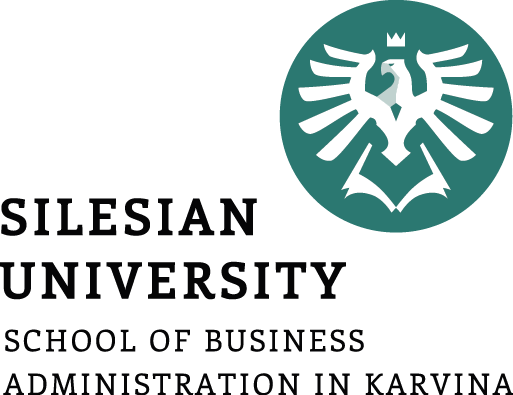 Kdo je ziskovým zákazníkem?
● nejziskovějším zákazníkem nemusí být ti největší, kteří obvykle vyžadují  příliš mnoho služeb a vysoké slevy

● nejmenší zákazníci naopak platí za zboží plné ceny a žádají si minimum služeb. Náklady na spolupráci s nimi ale jejich ziskovost snižují 

● Kotler také upozorňuje, že podnik může zvýšit svou ziskovost, pokud se zbaví svých nejhorších zákazníků.
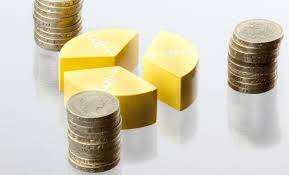 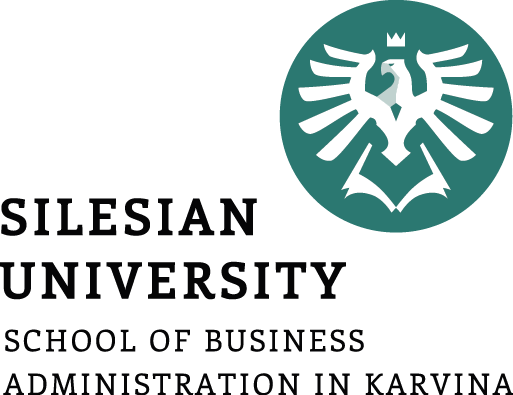 3 přístupy odhadu hodnoty
●analýza odhadů jednoduchých proměnných (objem tržeb, objem 
  a vývoj počtu zákazníků),
● finanční analýza tržeb a s tím spojených nákladů
   (posouzení ziskovosti), 
● statistická analýza, která vychází z předchozích dvou
   analýz  a využívá model celoživotní hodnoty zákazníka.
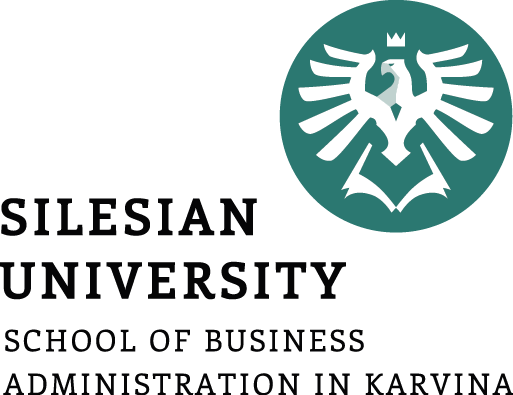 Celoživotní hodnota zákazníka
● podniky mají zájem na tom, aby jejich zákazníci byli dlouhodobě ziskoví 
● v této souvislosti se hovoří o tzv. konceptu „celoživotní hodnoty zákazníka.“ (CLV - Customer lifetime Value) 
● není jednoduché kalkulovat CLV, protože někdy nejde jen o kontinuální dlouhodobý pohled na zákazníka,  často firmy vynakládají i krátkodobé marketingové aktivity, které jsou vynakládány operativně dle konkrétní situace na trhu, jež také pomáhají vybudovat se zákazníkem dobrý a věrný vztah.
Existují také různé vzorce celoživotní hodnoty dle různých autorů.
Tato teorie CLV vychází z předpokladu, že zákazník je pro společnost aktivem čili zdrojem budoucích efektů. Proto by mělo být toto aktivum hodnoceno principiálně stejně jako složky majetku.
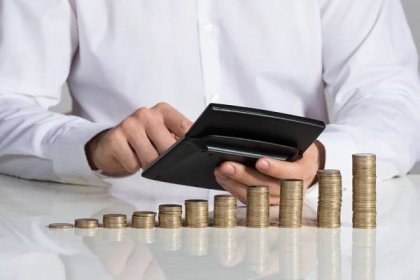 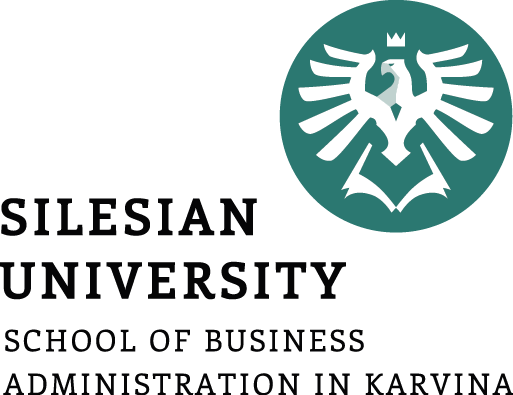 Odhady celoživotní hodnoty zákazníka
Základní forma:   𝐶𝐿𝑉 = 𝑚 ∗ 𝐿 − 𝐴𝐶
m = příspěvkové rozpětí od zákazníka v daném roce nebo jiném čas. období, 
L  = očekávaná kupní životnost zákazníka (v letech), 
AC = náklady vynaložené na získání zákazníka. (Steenburgh & Avery, 2011)
,
Příspěvkové rozpětí od zákazníka se v tomto případě rovnají rozdílu tržeb a nákladů vynaložených na produkci pro zákazníka a nákladů vynaložených na prodej
Vzorec dle Kotlera s časovou hodnotou peněz
m = marže (cena minus náklady)
i   = diskontní míra nebo náklady kapitálu firmy
r   = pravděpodobnost opakovaných nákupů zákazníka nebo jeho trvající aktivity, míra
       retence (výpočty viz analytická část CRM)
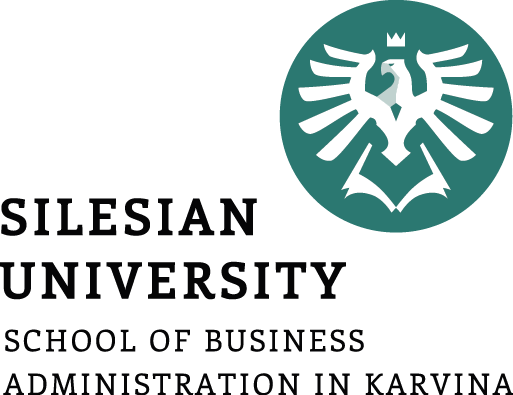 Složky hodnoty zákazníka  - širší pojetí
Hrubé příjmy
tržby
hodnota referencí zákazníků
 
hodnota informovanosti zákazníků 
 
hodnota věrnosti zákazníků 
 
schopnost přijímat nové produkty
 
hodnota image 
hodnota platební morálky.
Celkové náklady 
na zákazníka
akviziční náklady
výrobní a prodejní náklady
náklady na obsluhu
marketingové náklady na udržení, rozvoj, obnovení a znovu získání zákazníků,
administrativní  náklady na ukončení vztahu
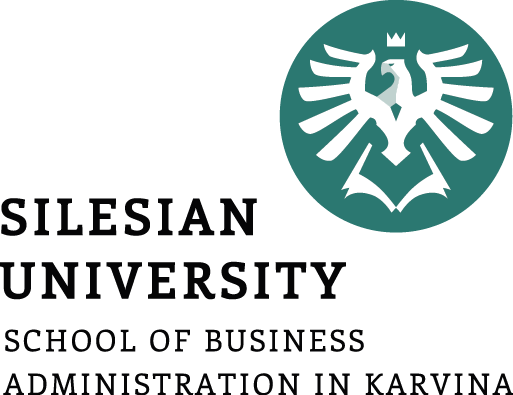 Složky hodnoty zákazníka – hrubé příjmy
● hodnota referencí zákazníka  dalším subjektům – každý zákazník, je-li spokojen, může výrobky firmy doporučovat svým známým, např. na trhu B2C podniky dokonce motivují své zákazníky, aby jim nalezli nové zákazníky s příslibem odměny (to může ale platit i na B2B trhu),
● hodnota informovanosti zákazníků –informovaný zákazník informuje další zákazníky, je nositelem těchto informací. Můžeme použít i výraz „chodící reklama.“ Může být také zdrojem dalších doporučení a vlivu na věrnost zákazníků.
● hodnota věrnosti zákazníků – do jaké míry je zákazník ochoten zůstat naším zákazníkem. Věrný zákazník je loajální zákazník k firmě i značce.
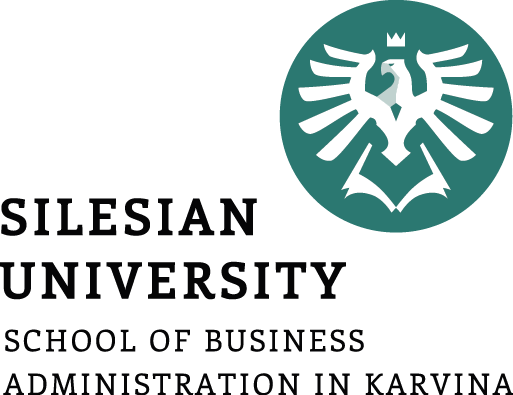 Složky hodnoty zákazníka – hrubé příjmy
● schopnost přijímat nové produkty – na B2B trhu se to může projevit pozitivně při spolupráci na výzkumu a vývoji produktů dvou partnerských podniků, na B2C trhu je to možnost využít informace od spotřebitelů při testování nových výrobků, 
● hodnota image – je využívána na B2B trhu,  je li o podniku pozitivní povědomí  má to vliv i na vyjednávací pozici na trhu, image zákazníka má svoji hodnotu i na B2C trhu při nákupu ve specializovaných prodejnách, značkových prodejnách, kde personál zná často své zákazníky, i v menších prodejnách či provozovnách služeb ve městech či na venkově,
● hodnota platební morálky zákazníka – je důležitá zejména na B2B trhu, neboť ovlivňuje i finanční situaci podniku (druhotná platební neschopnost).
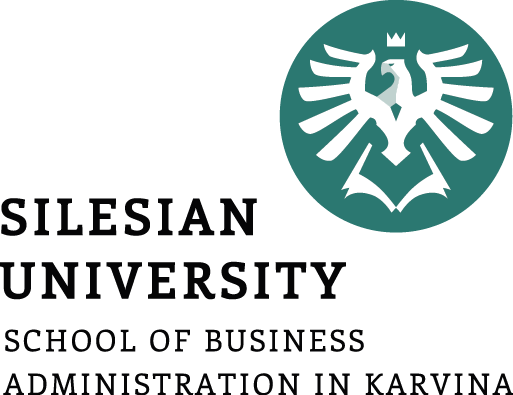 Složky hodnoty zákazníka – celkové náklady na zákazníka
● akviziční náklady – jsou náklady na  získání zákazníka, výše nákladů je závislá na akviziční strategii, to znamená, zda se bude jednat o masový marketing nebo přímý,
● výrobní a prodejní náklady – náklady výroby a všechny náklady spojené s obsluhou zákazníka včetně nákladů na vyřízení objednávky, skladování a dopravu,
● marketingové náklady na udržení, rozvoj, obnovení vztahu, znovu získání zákazníka – jedná se např. náklady na prevenci odchodu zákazníka,
● administrativní náklady na ukončení vztahu.
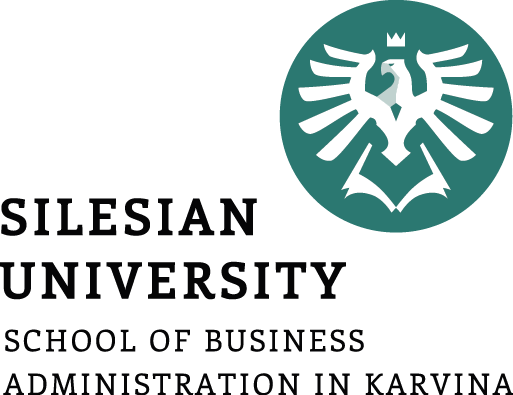 Využití hodnoty zákazníka podnikem
● segmentace umožňuje zjistit významné zákazníky.
● diferencované přístupy k zákazníkům ke stanovení potenciálu zákazníka
● odhalení ztrátových zákazníků vytváří portfolio zákazníků dle přínosů v čase
● podle rozdělení zákazníků do cílových skupin a segmentů je tvořen i celý marketingový mix.
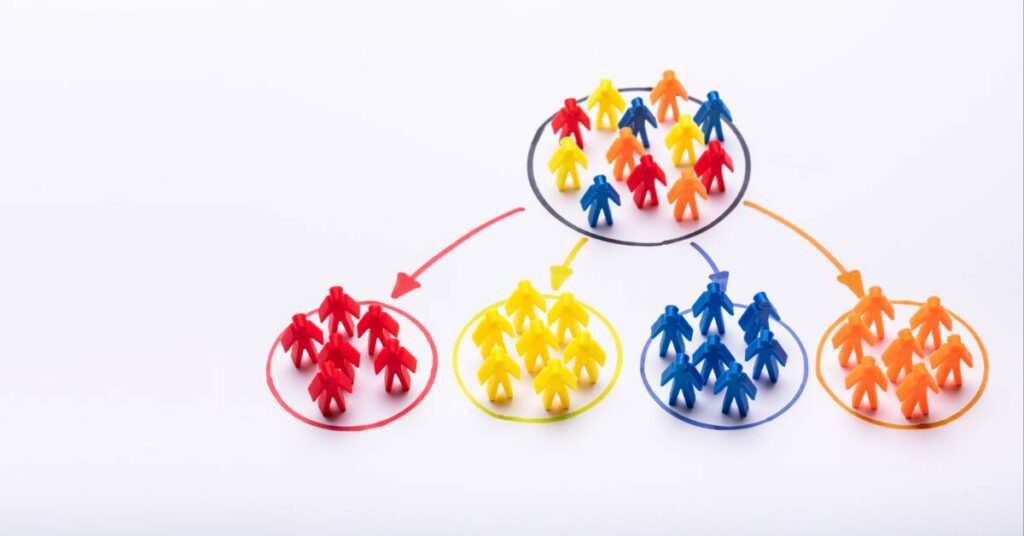 Marketingový mix (4P, 7P…) pro cílovou skupinu červených, žlutých, zelených a oranžových zákazníků.
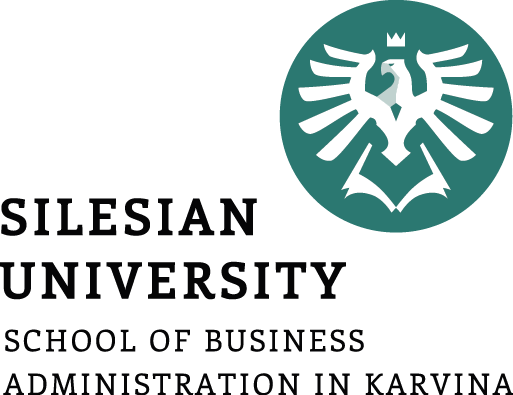 Využití hodnoty zákazníka v praxi českých MSP
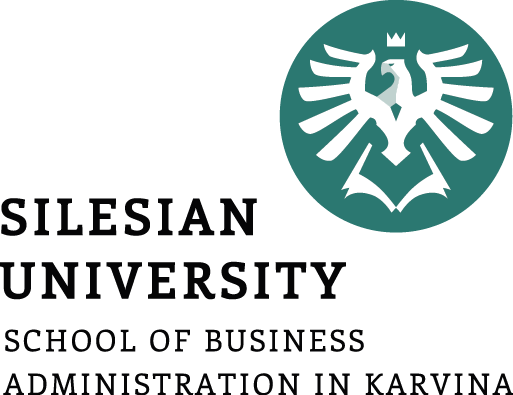 Spokojenost zákazníka
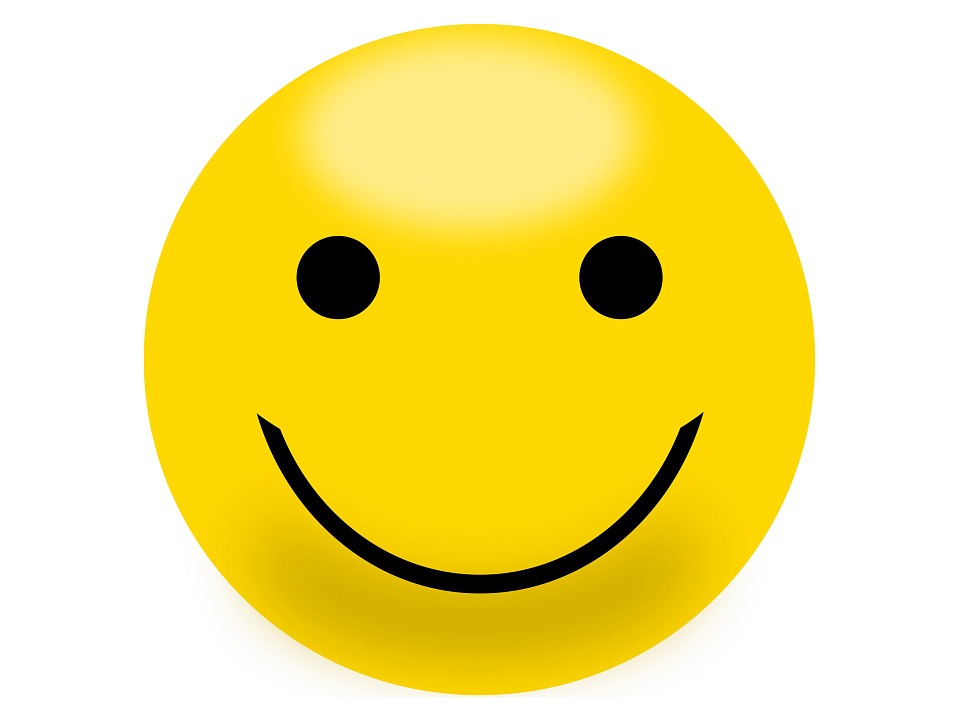 Spokojenost nebo nespokojenost je v obecném pojetí pocitem potěšení nebo zklamání jedince vycházejícím z porovnání skutečného výkonu (nebo výsledku) výrobku s jeho očekáváním.
https://pixabay.com/cs/veselý-obličej-žlutá-šťastný-úsměv-163510/
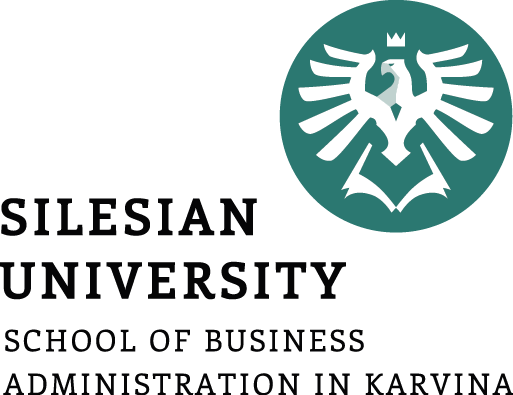 Spokojenost zákazníka - typy
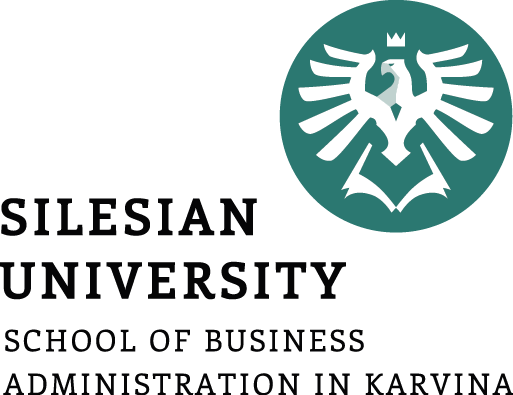 Sledování spokojenosti zákazníka
Podniky: řada podniků, monitoruje spokojenost zákazníků, řada dělá monitoring spokojenosti nepravidelně a některé vůbec ne, při řízení kvality některé ISO normy vyžadují monitoring spokojenosti zákazníků
 Specializované agentury: pracují na zakázku podniků
Nezávislé organizace: zabývající se ochranou spotřebitelů (např. dtest, Sdružení ochrany spotřebitelů apod.)
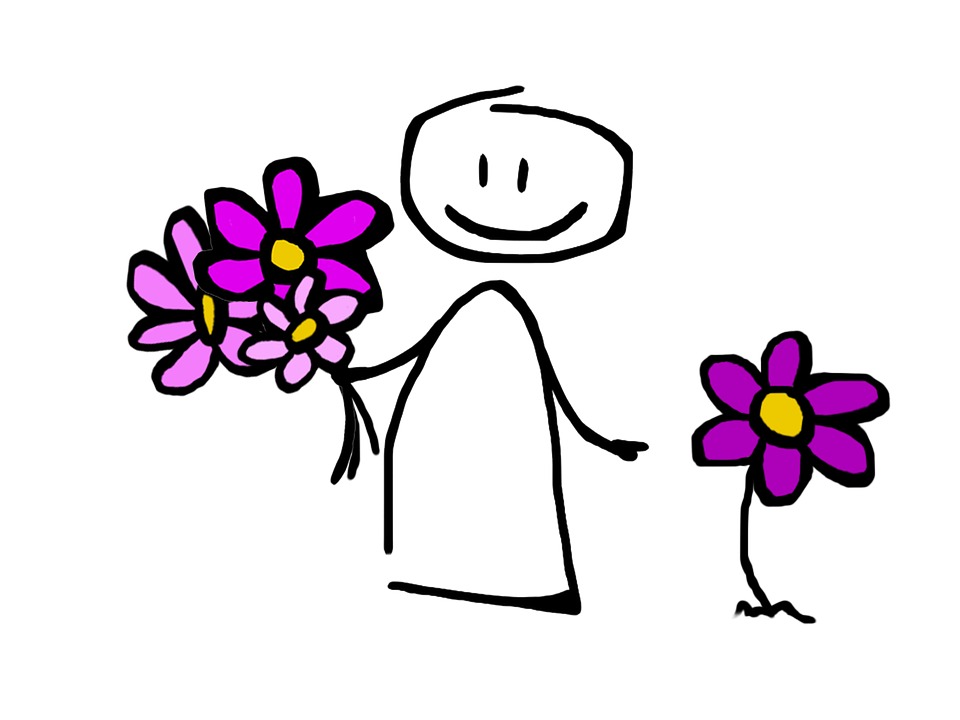 https://pixabay.com/cs/květ-kreslení-fantazie-skica-1689865/
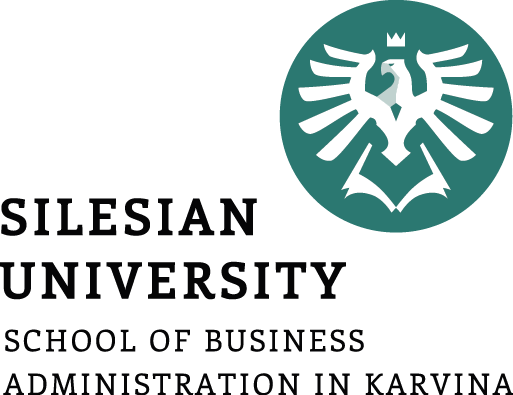 Techniky měření spokojenosti zákazníků
Pravidelné dotazování zákazníků – podniky se dotazují na postoje zákazníků k nabízeným výrobkům a službám a na všechno, co souvisí s opakovanými nákupy. Mohou tak činit jak na trhu B2B, tak na trhu B2C (dotazníkové šetření, panelové diskuze…ankety)

Realizace  „mysteryshoping“ – zástupci podniků realizují utajené nákupy, aby získali informace o silných a slabých stánkách prodeje. Manažeři tak mohou např. navštívit vlastní prodejny i konkurenční a srovnávat (na trhu B2C).
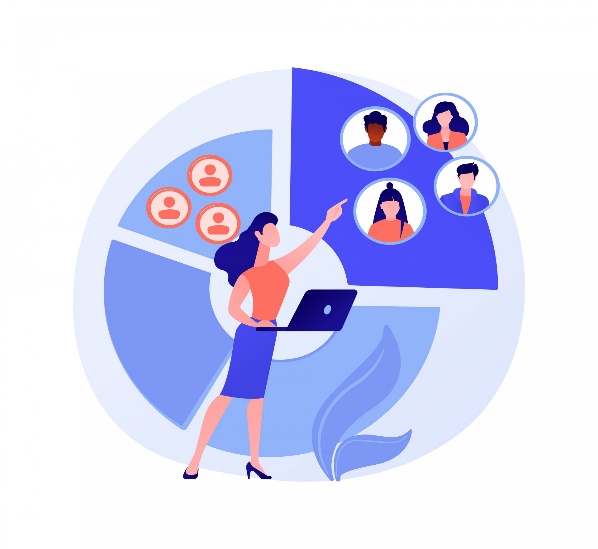 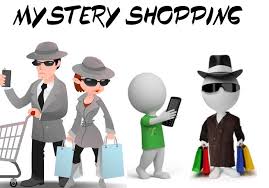 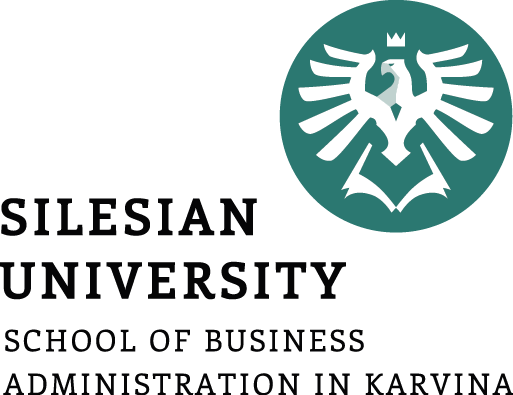 Loajalita zákazníka
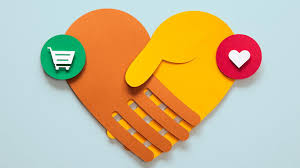 Věrnost neboli loajalita je vedle spokojenosti se zakoupeným zbožím a poskytnutými službami spojena s určitým očekáváním, které je propojeno s působením na citovou stránku  zákazníka (Mulačová, Mulač et al, 2013).
Behaviorální loajalita
Postojová loajalita
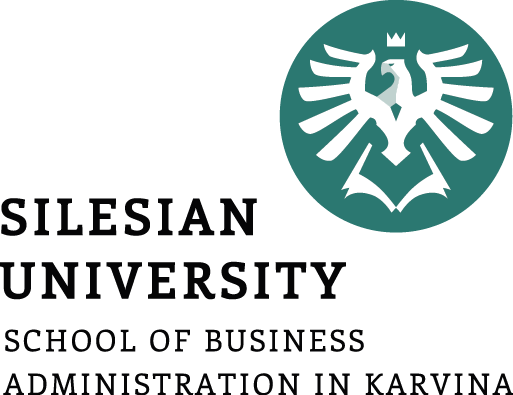 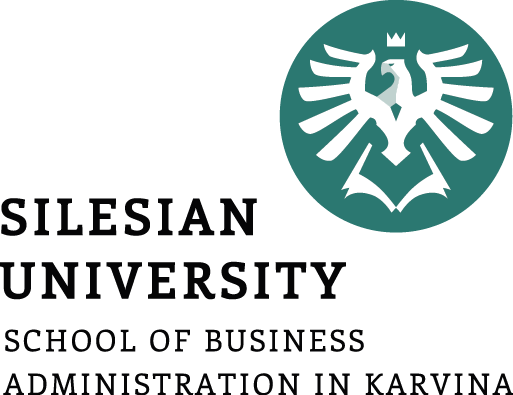 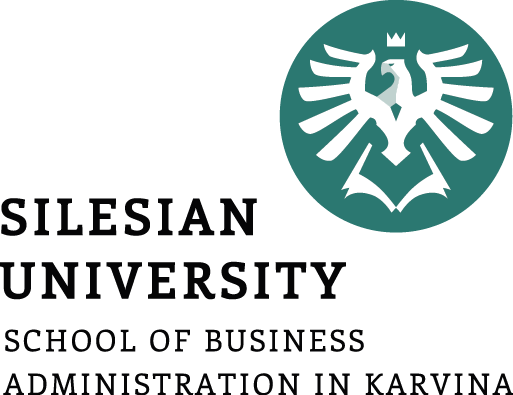 Výpočet indexu loajality zákazníka
ILZ = ISZ *IUZ *ISDZ
ISZ – index spokojenosti zákazníka  (procento spokojenosti, např. 50 % )
IUZ – index udržení zákazníka (míra setrvání zákazníka 90 % - 0,9) 
ISDZ – index doporučení produktu jiným zákazníkům (10 % - 0,1).
 
50x0,9x0,1 = 4,5% (nízká úroveň loajality ovlivněná především nízkou úrovní k ochotě doporučovat výrobek dalším zákazníkům  (Lošťáková et al, 2009).
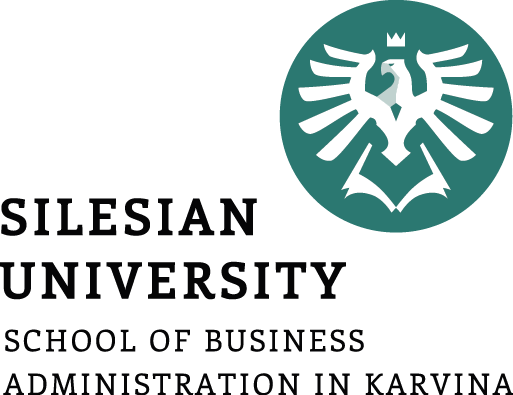 Míra setrvání zákazníka
Míra setrvání zákazníka má pozitivní vliv na podnik
Krátkodobý vliv:
● růst zisku u věrných zákazníků 
● pokles ztráty zákazníků  
● pokles nákladů na získávání dalších
    zákazníků.
Dlouhodobý vliv:

● vyšší míra setrvání (v %) 
● prodlužování délky vztahu
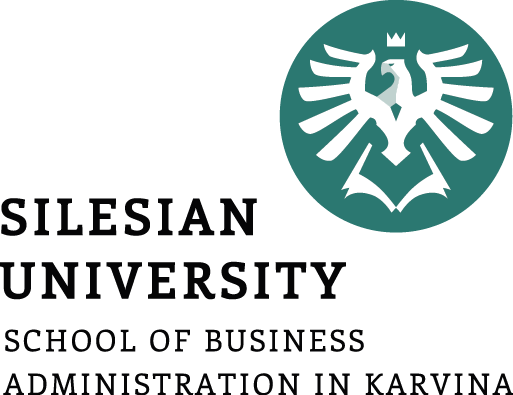 Míra setrvání zákazníka - výpočet
Míra
Doba
CR (IUZ) = míra setrvání zákazníků (v %, vyjadřuje se v indexové podobě),  
Příklad: je-li míra setrvání zákazníků (CR) 50 % /0,5/, doba setrvání (t) je 2 roky, je-li míra setrvání 80 % /0,8/, doba setrvání je 5 let.
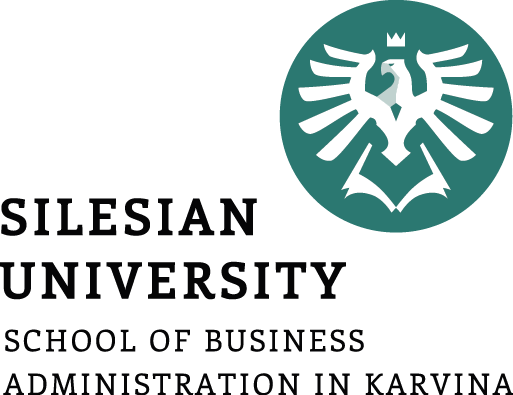 Shrnutí přednášky
Pojetí hodnoty v marketingu a CRM
Hodnota pro zákazníka – jak vnímá zákazník hodnotu, které atributy rozhodují
Hodnota zákazníka pro podnik – hrubé příjmy a náklady na zákazníka , celoživotní hodnota a její měření
Využití hodnoty zákazníka podnikem – k segmentaci, k diferenciaci při tvorbě prvků marketingového mixu 
Spokojenost zákazníka – definice, její hodnocení podniky, specializovanými agenturami a nezávislými organizacemi,
Loajalita zákazníka -  věrnost a budování dlouhodobého vztahu, 
Míra setrvání zákazníků u podniku – vlivy na ni působící, měření míry setrvání.